Biomechanics of thorax
Dr.Abhishek Mishra
Dept. Of Cardiovascular & Respiratory Physiotherapy
MGM Institute Of Physiotherapy 
Chh. Sambhajinagar
Contents
Introduction 
Osteology 
Articulation 
Joint Kinetics 
Joint Kinematics 
Pathomechanics
Introduction
The Thorax consist of the Thoracic Vertebra the ribs and the sternum 
Functions of thorax : 
 Base for muscle attachment of the upper extremity 
Protection for the heart lungs and viscera 
Ventilation
Structure
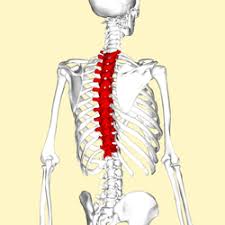 Thoracic Vertebra 
There are 12 thoracic vertebra 
Each coinciding with the 12 ribs
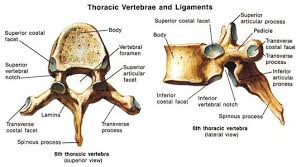 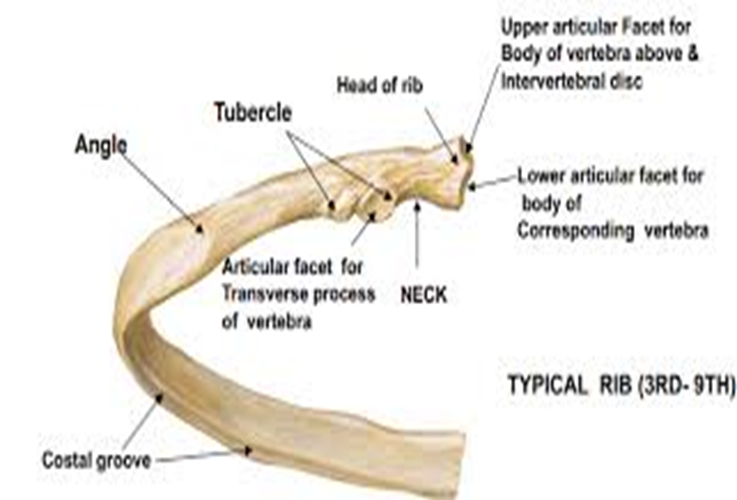 Ribs
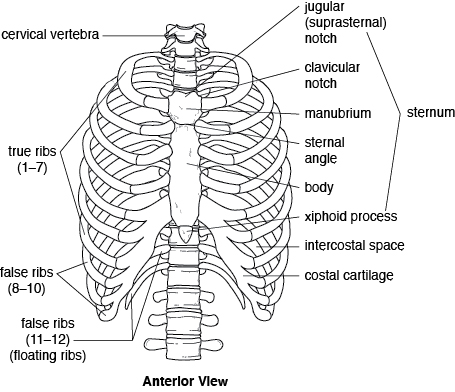 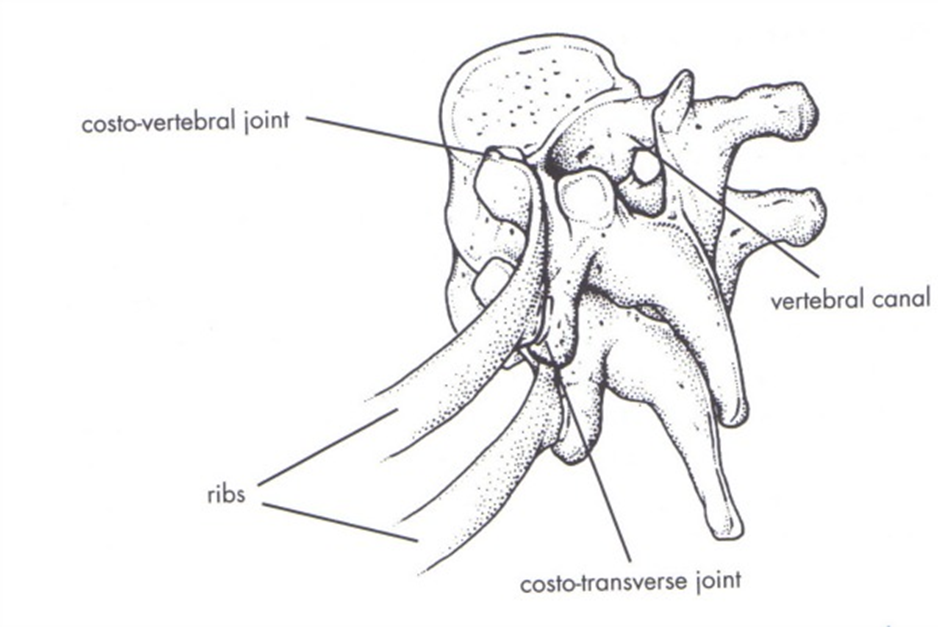 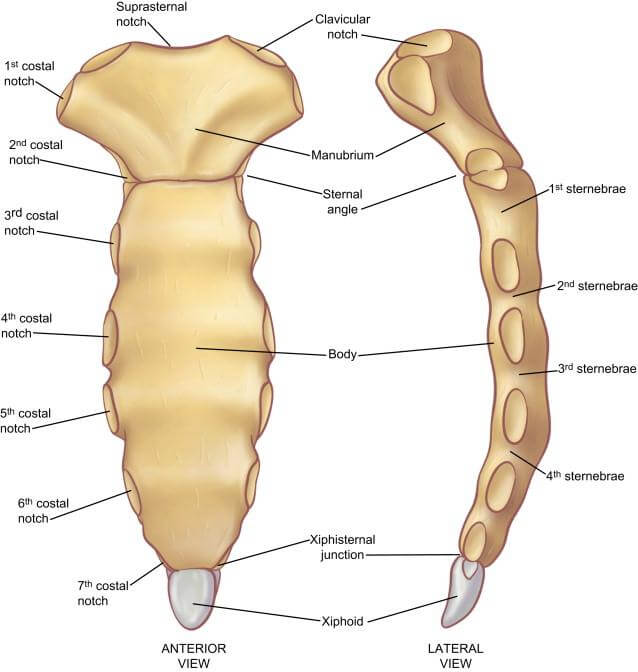 Sternum
Articulations of thorax
Joint Kinematics
The movement of the rib cage is an amazing combination of complex geometrics governed by 
Types and angle of the articulations 
The movement of the manubrium sternum 
Elasticity of the costal cartilages 
The length , shape and downward angle of each rib is unique and therefore the axes of rotation for the each rib is unique
Movements at the costovertebral joints
The costovertebral joint and the costotransverse joint form a joint couple mechanically linked whose common movement can only be rotation about an axis passing through the centre of each joint 
Direction of this axis with respect to the 
   sagittal  axis determines the movements of
   the Ribs
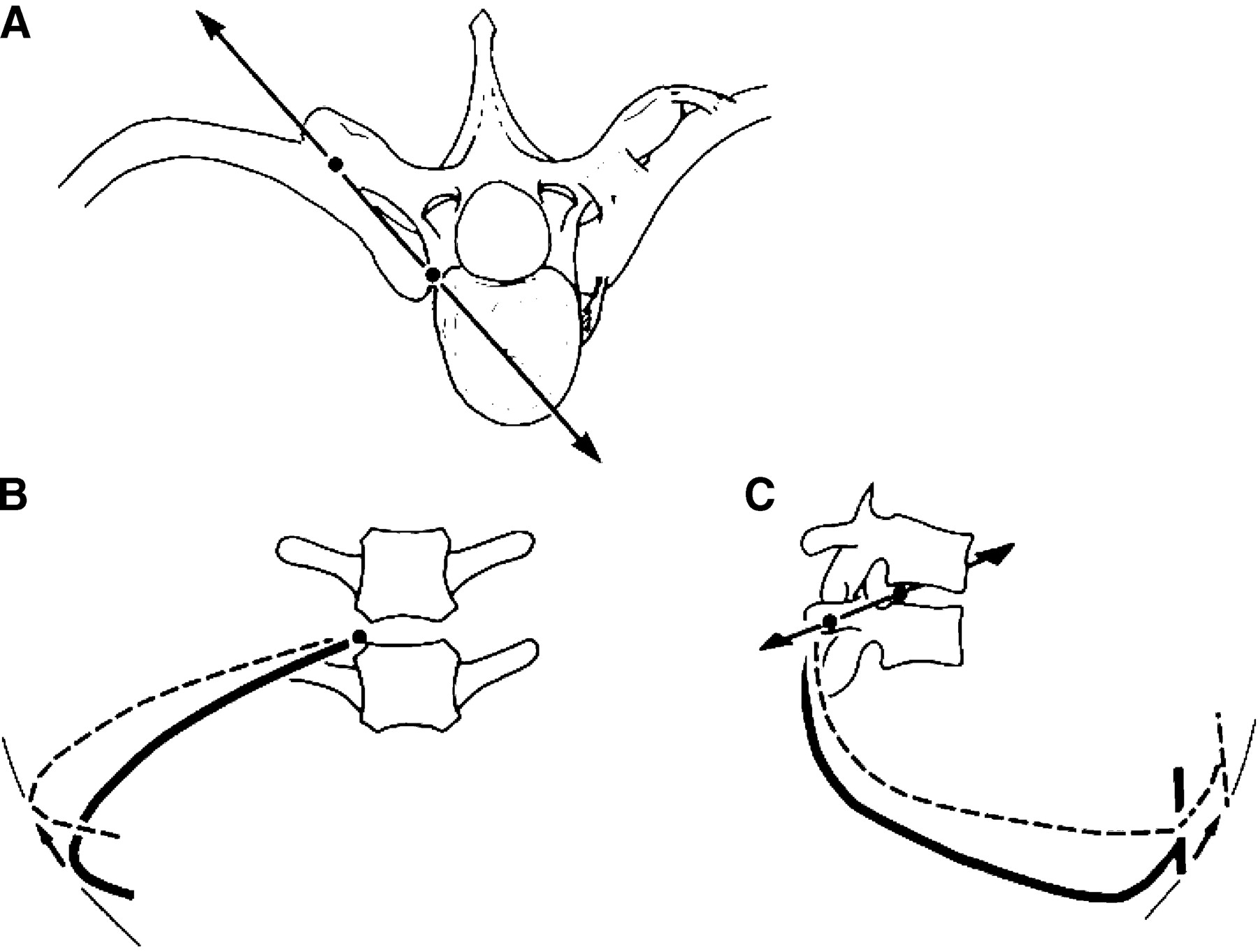 The Pump Handle Movement
This movement predominanty occurs in sagittal plane 
Ribs 2 to 7 the upper ribs ; the movement occurs in the coronal axis at the vertebrae 
The costal cartilage rotate upwards and becomes more horizontal with inspiration 
The movement of the ribs pushes the sternum ventrally and superiorly 
The manubrium doesn’t move thus causing increase in the movement of the body of the sternum in relation to the manubrium 
This lead movement leads to an increase in the antero-posterior diameter of thorax
The bucket handle movement
The motion predominately occurs in the coronal plane 
Elevation of ribs 8 to 10 occurs about a sagittal axis of motion 
The lower ribs have more downward obliquity 
The are indirectly attach to the sternum anteriorly 
These factors allow the lower ribs motion at the lateral aspect of the rib cage 
This causes increase in the transverse diameter of the lower thorax
Elasticity of costal cartilage
The costal cartilage display an angular displacement due to axial rotation 
This rotation plays an important role during expiration 
Considering the vertebral column fixed , during inspiration the sternum is raised, the costal cartilage rotate about their own axis
Muscles of Inspiration
Muscles of Expiration 
Internal intercostal 
 Sternocostalis
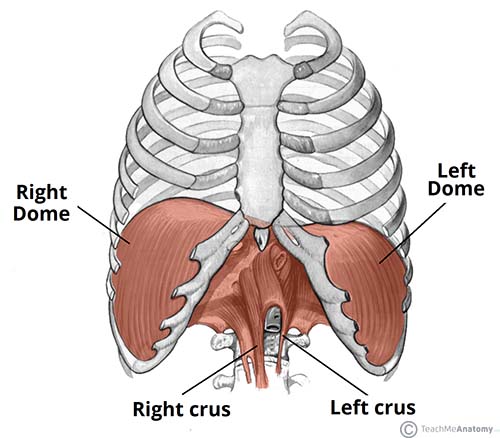 Diaphragm 
External intercostal Muscle
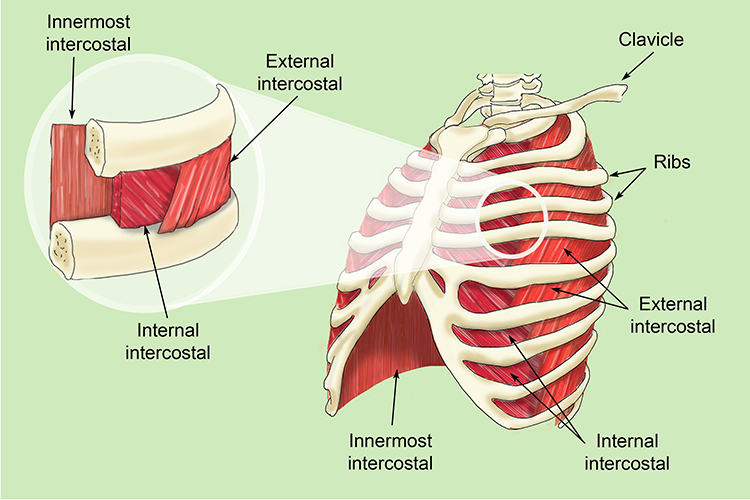 Difference between ventilatory and skeletal muscles:
They have increased fatigue resistance and greater oxidative capacity
They contract rhythmically throughout the life rather than episodically
They work primarily against the elastic properties of the lungs and airways resistance rather than against gravitational forces
Neurological control of these muscles both voluntary and involuntary 
The actions of these muscles are life sustaining
Diaphragm
Primary muscle of inspiration 
Origin ; Insertion 
Nerve supply 
Development as a postural and respiratory muscle
Mode of action of Diaphragm
When the diaphragm contracts , the central tendon is pulled down thus increasing the vertical diameter of thorax 
This depression is rapidly checked by the mediastinal constituents as they are stretched and the resistance offered by the abdominal organs 
From this moment on , the central tendon is fixed and the muscle fibers are now acting at the periphery 
These elevate the lower ribs contributing to an increase in the transverse diameter of the thorax 
Simultaneously , with the help of the sternum it also elevates the upper ribs increasing the anterior-posterior diameter
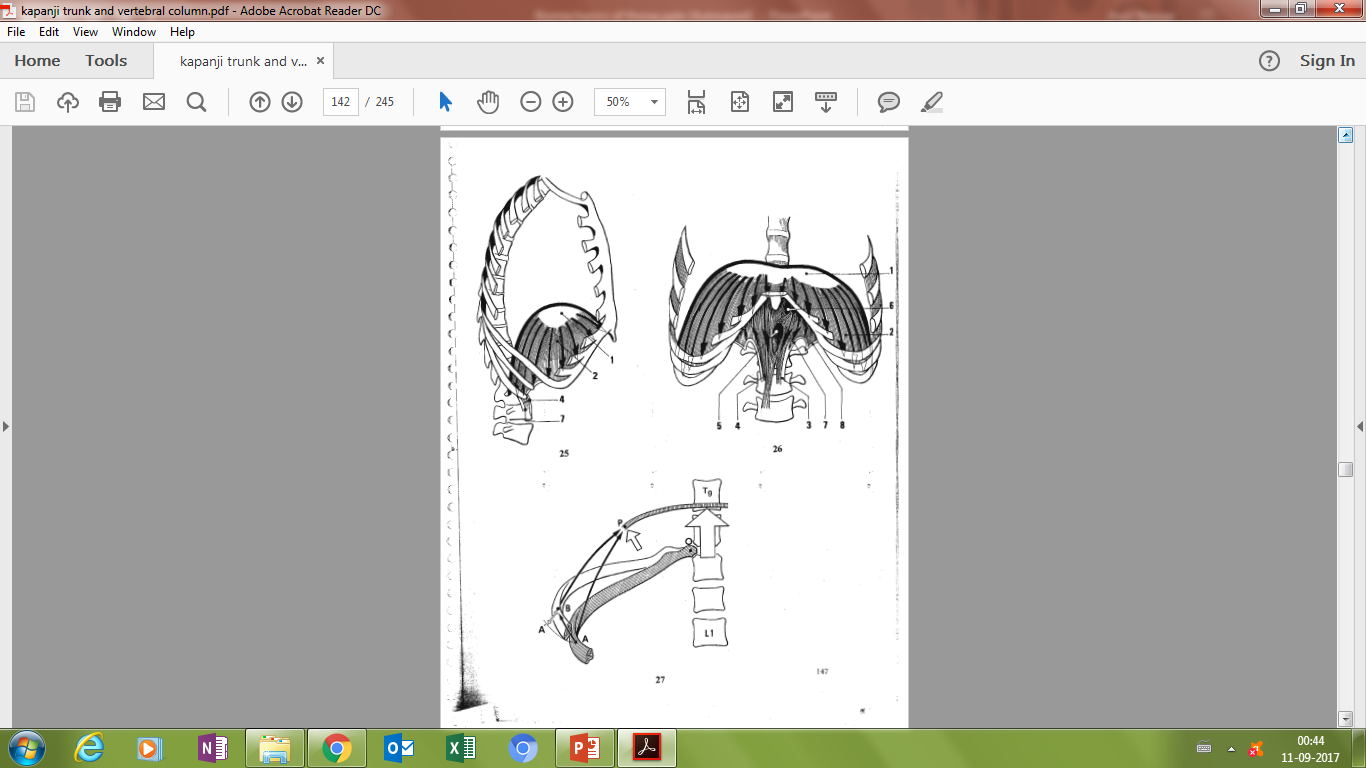 Zone of apposition
Its is area of diaphragm encompassing the cylindrical portion ( the part of the muscle shaped like a dome/umbrella)which corresponds to the portion directly apposed to the inner aspect of the lower rib cage
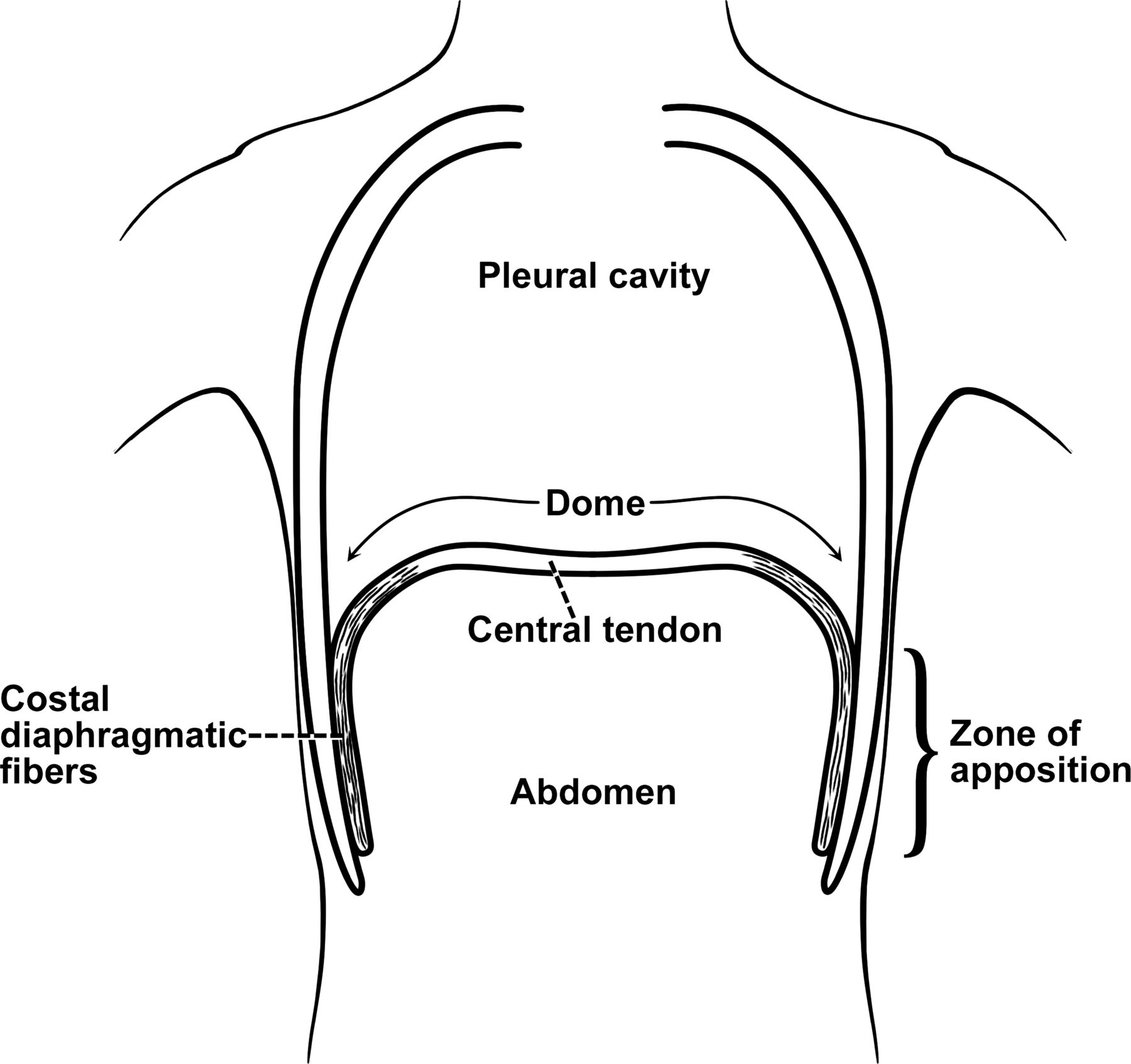 This ZOA is important because it is controlled by the abdominal muscles and directs the diaphragmatic action 
The normal action of diaphragm is accompanied by a rotation of the ribs outwards ( external rotation) largely in part due to the ZOA 
The normal force of pull on the sternal and the costal portions of the diaphragm would produce and internal rotation of the ribs 
The ZOA creates an external rotation of these ribs primarily because the pressure of the thoracic cavity prevents an inward motion 
 when the ZOA is optimized the respiratory and postural roles of the diaphragm have maximal efficiency
In suboptimal positions the diaphragm has a decreased ability to draw air into the thorax because of less caudal movement upon contraction and less effective tension of the diaphragm on the ribs 
This decreased ZOA is accompanied by decreased expansion of the rib cage, postural alterations ,and compensatory increase in abdominal expansion
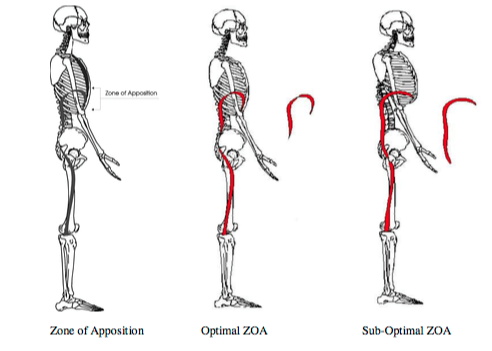 Mode of action of the external intercostal
The direction of fibers is parallel to the diagonal of the parallelogram OO’BA
 when the muscle contracts (E) the diagonal is shortened 
Thus distorting the parallelogram 
Assuming OO’ is fixed 
There is a rotation from A1 to A2 and B1 to B2 by a distance of r 
Thus external intercostals elevate the ribs and it is a muscle of inspiration
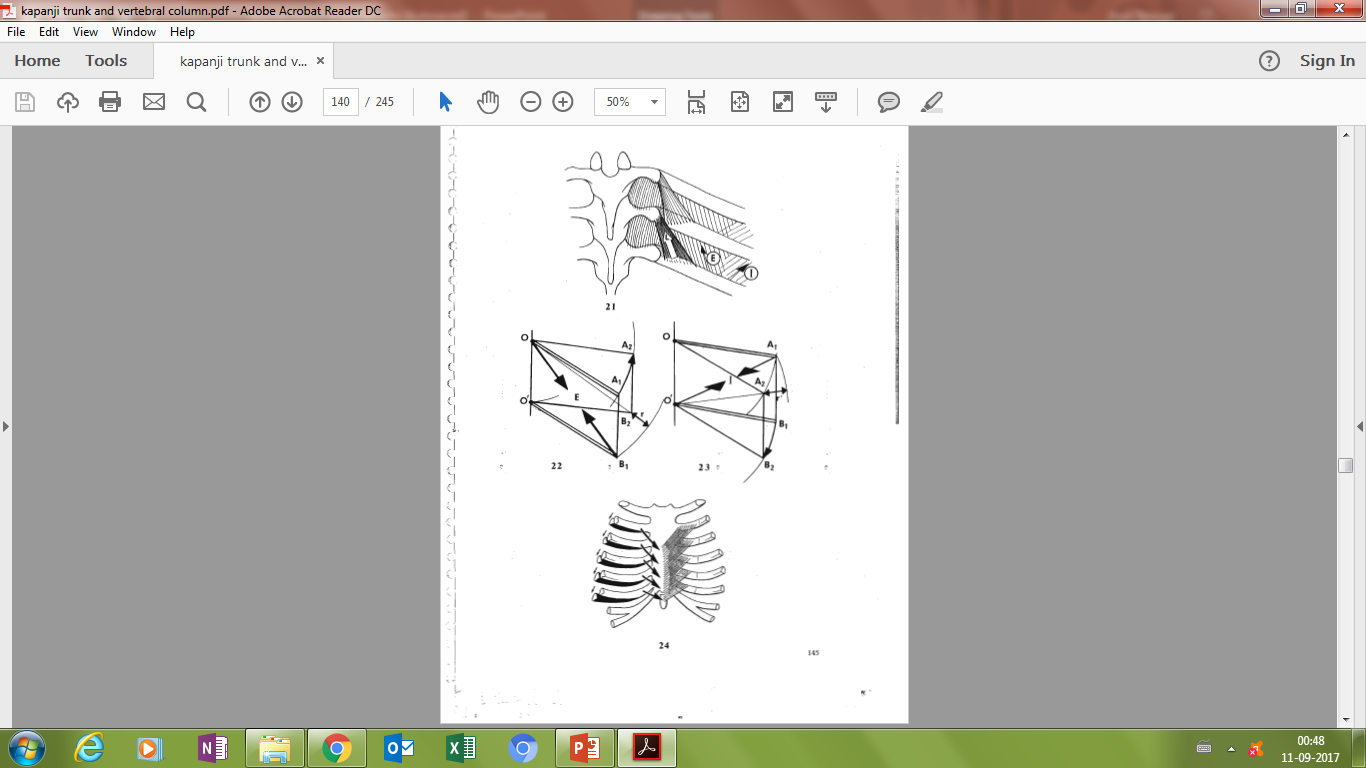 O
A
E
O’
B
Mode of action on internal intercostal
The fibres are parallel to the short diagonal of parallelogram OO’AB
When the muscle (I) contracts the diagonal O’A shortens 
The parallelogram is distorted and is displaced from A1 to A2 and B1 to B2 by a distance r 
The internal intercostals depresses the ribs and is this active during forced expiration
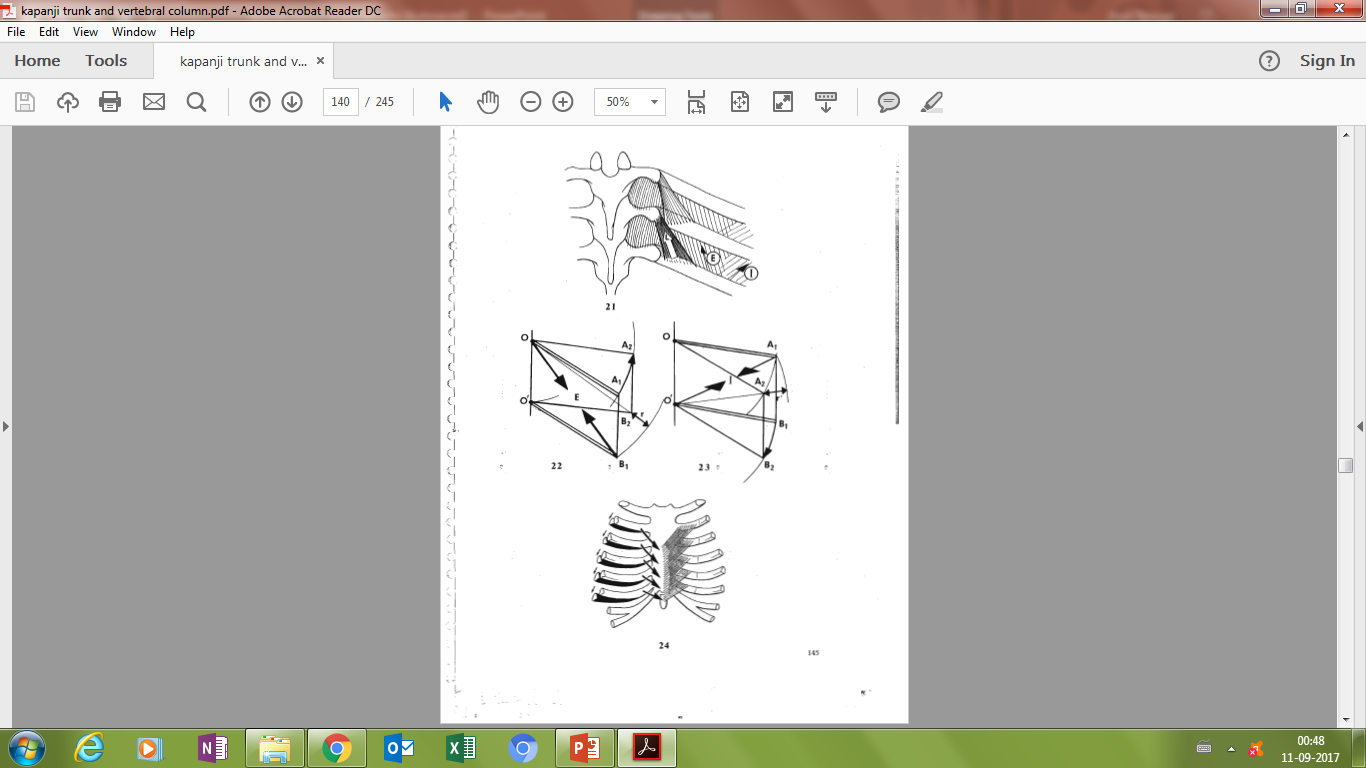 A
O
I
B
O’
Synergism and antagonism of Diaphragm and abdominals
Both the set of muscle are always in active contraction but their activity varies reciprocally 
During inspiration the tonus of the diaphragm increases 
During expiration the tonus of the abdominals increases
Diaphragm and abdominals during inspiration
The diaphragm contracts to increase the vertical diameter of the thorax 
It is soon opposed by the resistance of the abdominal viscera 
The abdominal muscles stabilise the central tendon and allow the diaphragm to elevate the lower ribs 
This antagonistic synergistic action of the abdominals is therefore necessary for efficiency of diaphragm
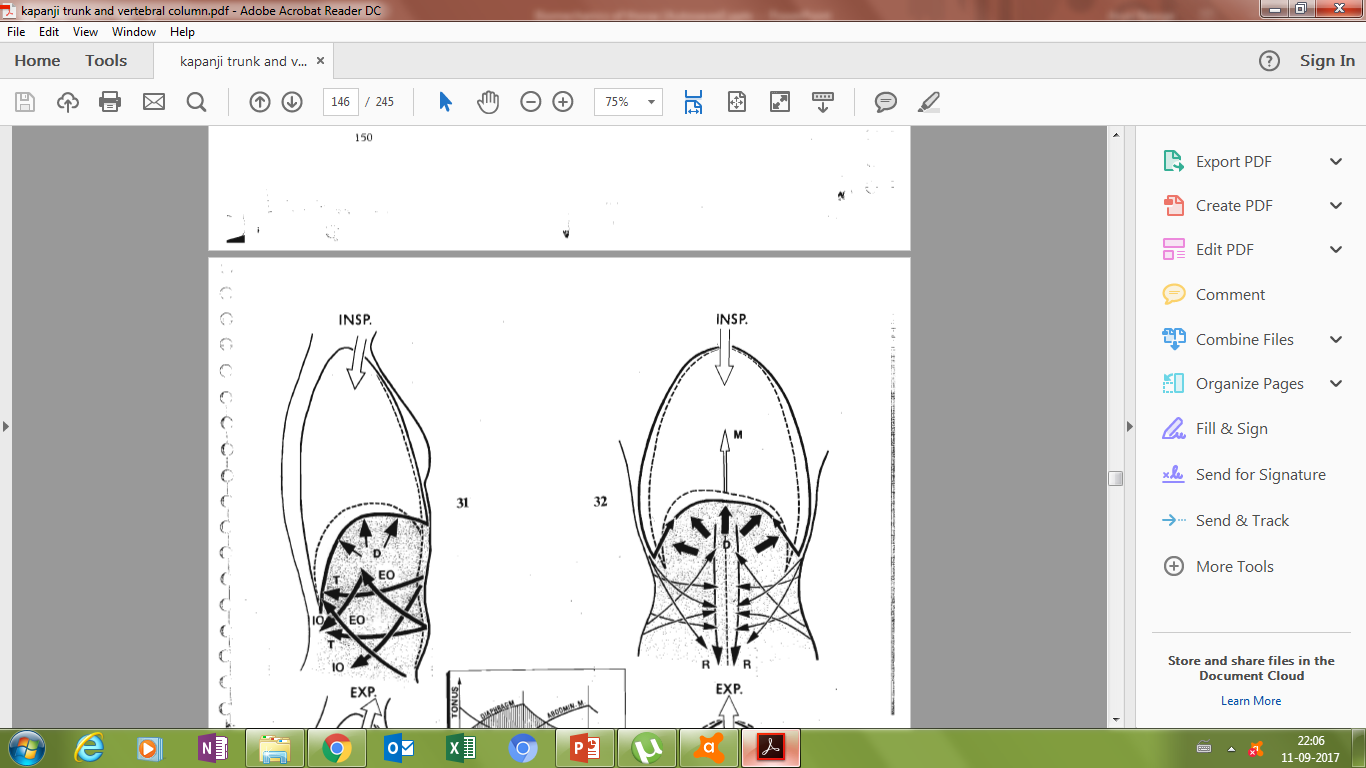 Diaphragm and abdominals during expiration
The diaphragm relax and contraction of the abdominal muscles lowers the thoracic floor 
This decreases the transverse and anterior posterior diameter of the thorax 
Also by increasing the intra abdominal pressure they push the viscera upwards and raise the central tendon 
Abdominals act as the perfect agonist  during expiration
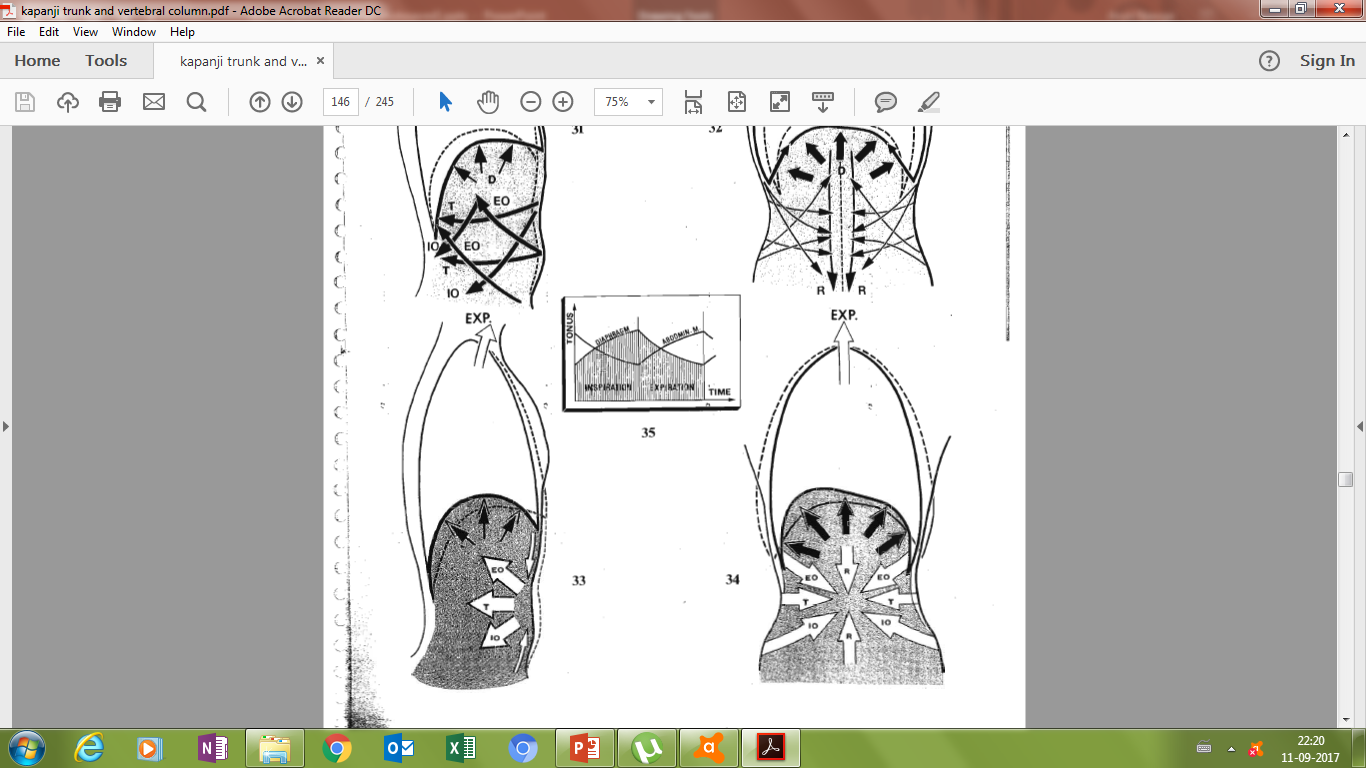 Pathomechanics of thorax
COPD

Scoliosis
COPD
Chronic Obstructive Pulmonary Disease 
Particular feature : Hyper inflation of the lungs 
Descend and flattening of Diaphragm 
Increased total Lung capacity 
Reduced surface area of the whole diaphragm and reduction in surface area of its zone of apposition at FRC 
Increase in antero-posterior diameter ;but the transverse diameter remains the same thus causing the rib cage to adopt a circular shape 
Orientation of the fibers of the diaphragm changes
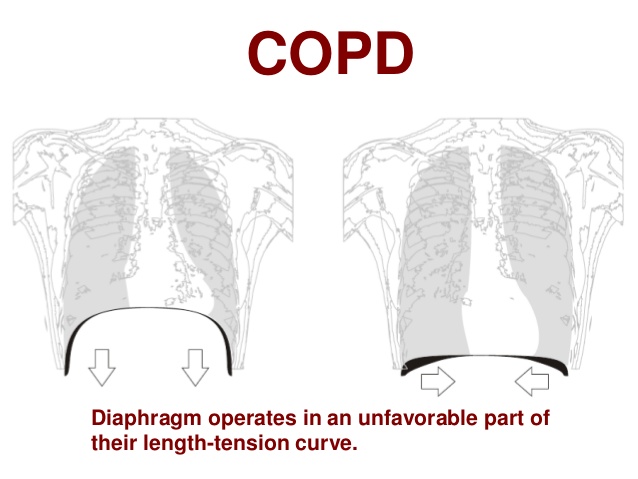 scoliosis
Increased lateral curvature of spine along with rotation of vertebrae 
Lumbar and cervical curves cause minimal change in chest wall biomechanics but a thoracic curve causes restriction in ventilatory capacity – restriction proportional to severity of curve
Increased volume on concave side and decreased volume of convex side
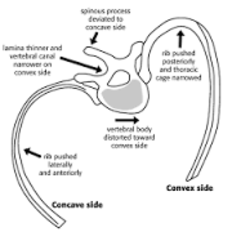 Summary
Thorax and its function 
Kinematics 
Pump handle movement and bucket handle movement 
Muscles of respirations and their kinetics 
Diaphragm and abdominal muscles synergism and antagonism
Pathomechanics